Challenges and Opportunities 
in a Data-Driven World
GHAZI ATALLAH
NXN, CEO
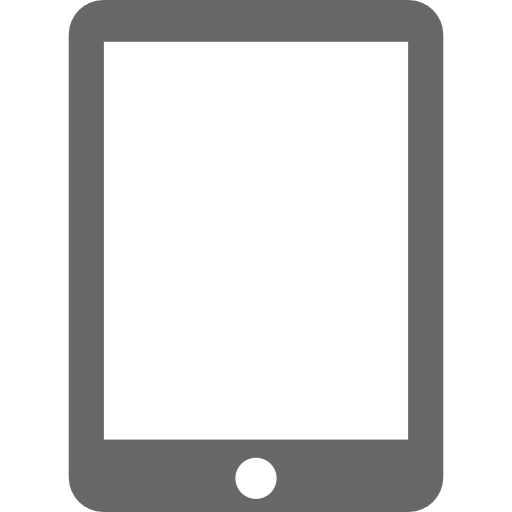 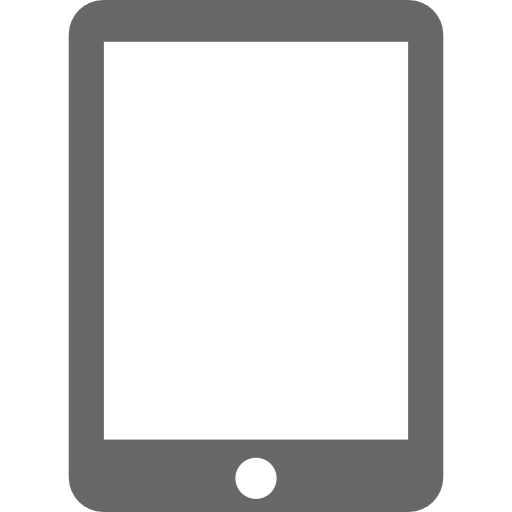 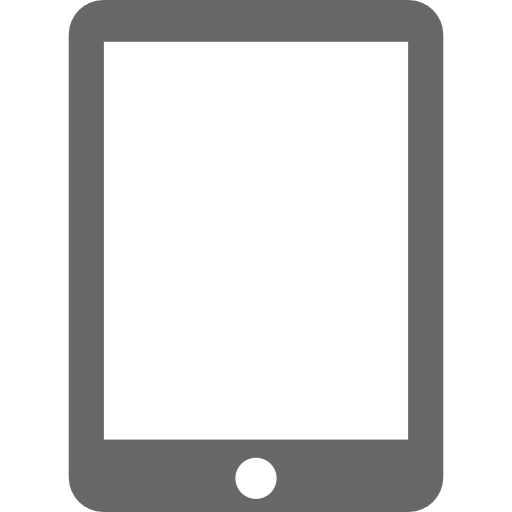 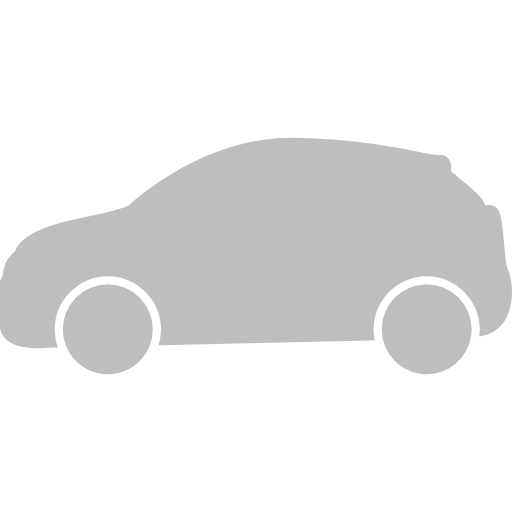 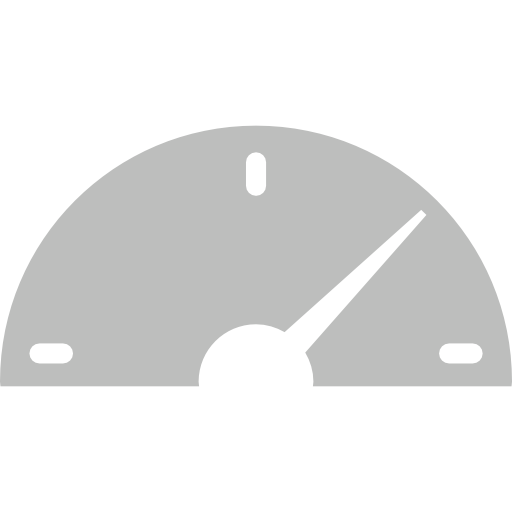 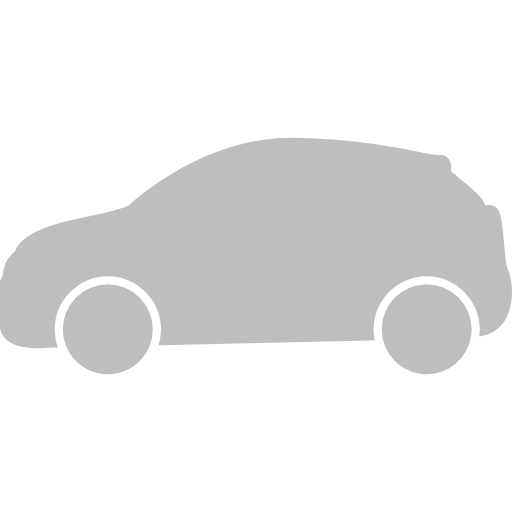 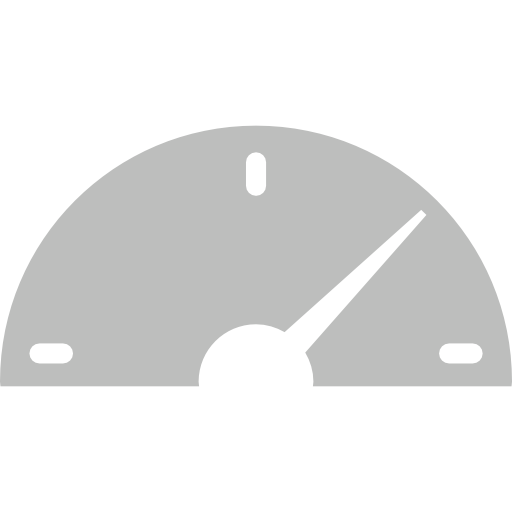 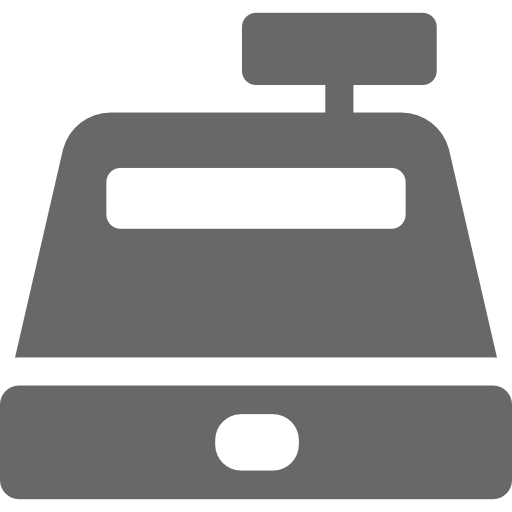 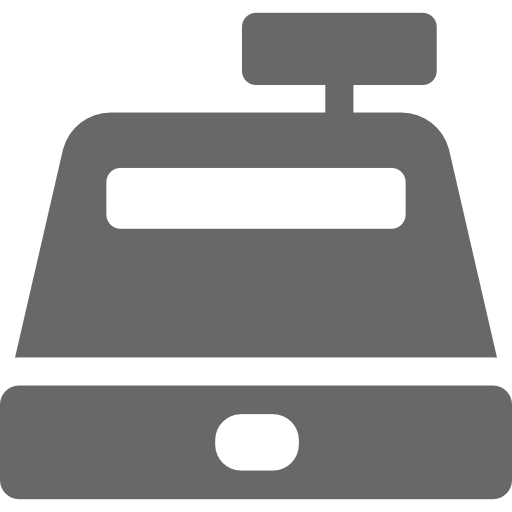 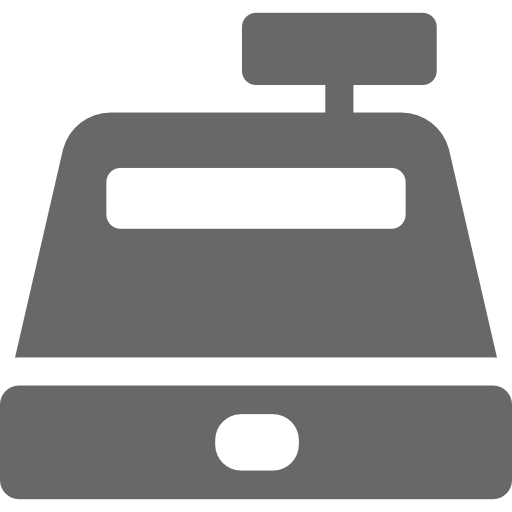 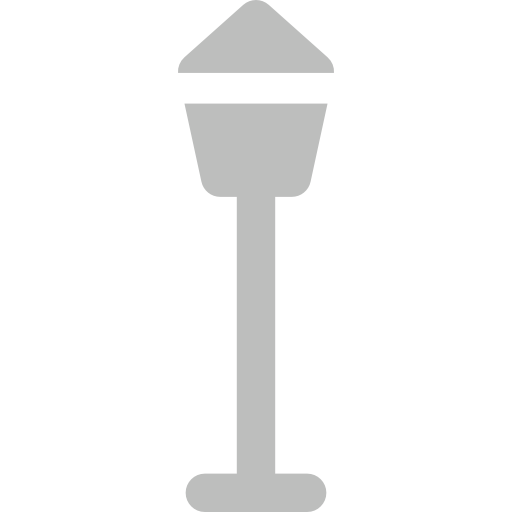 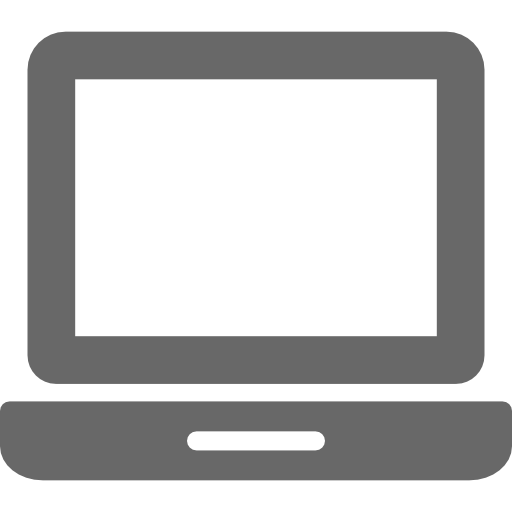 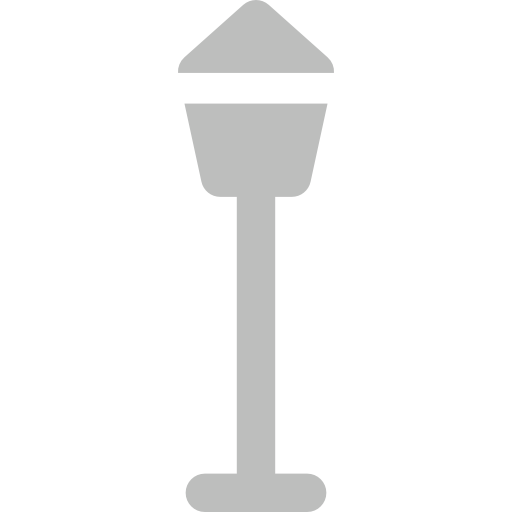 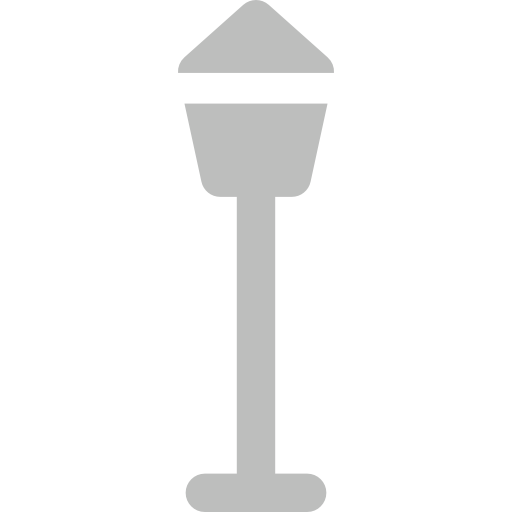 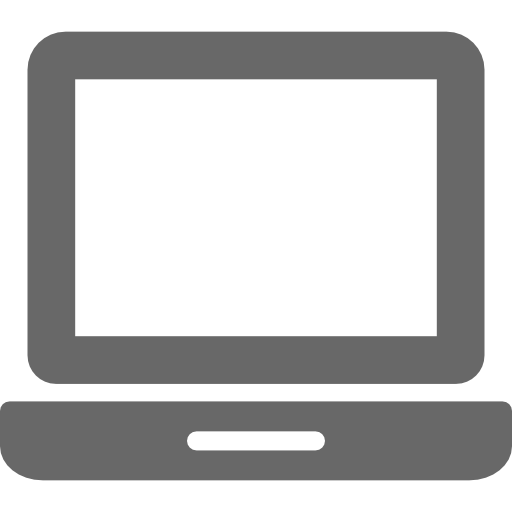 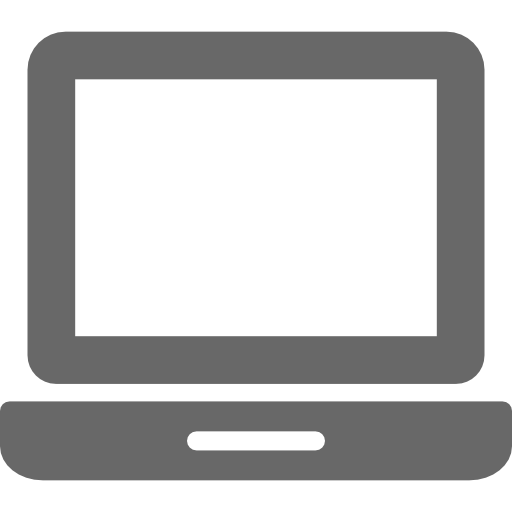 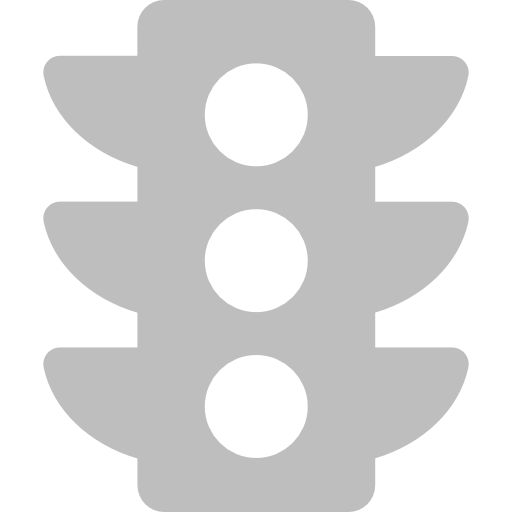 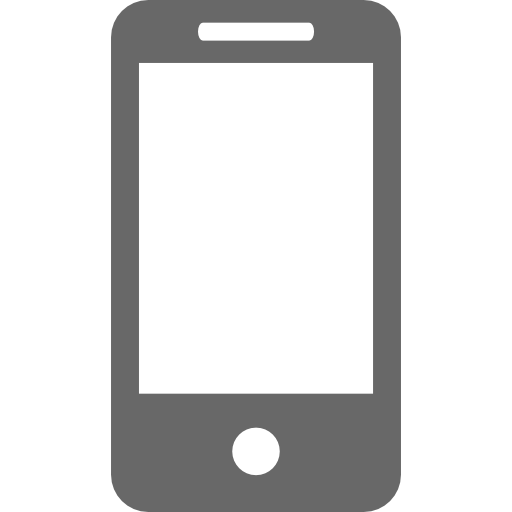 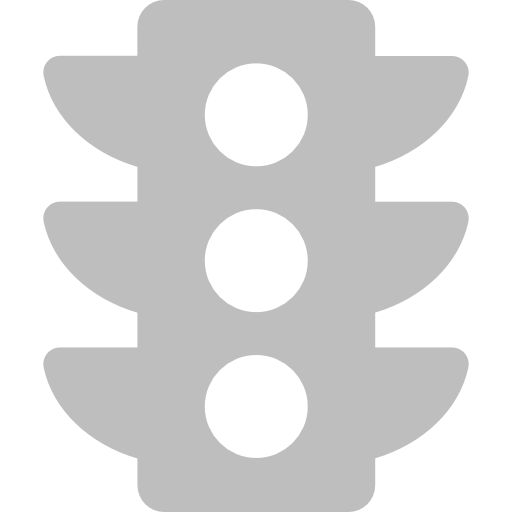 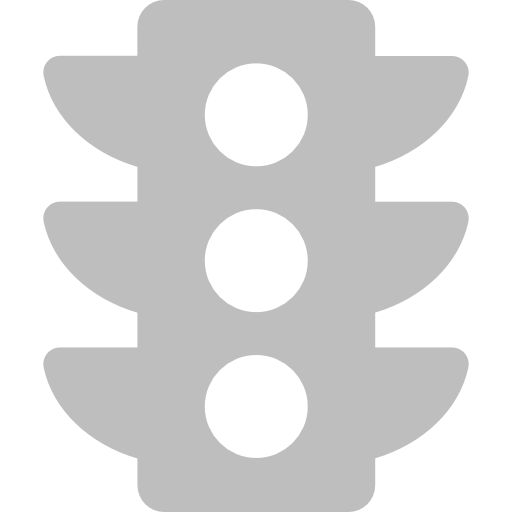 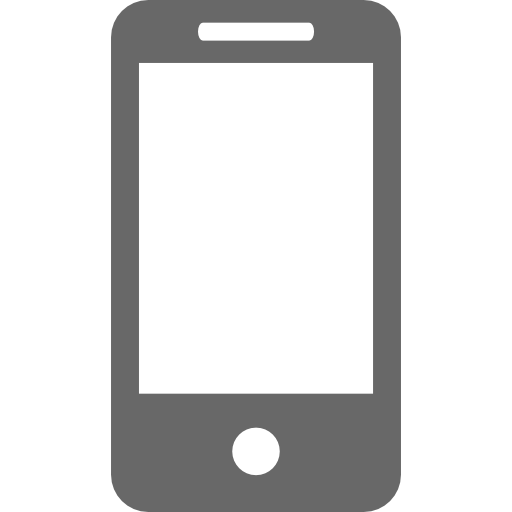 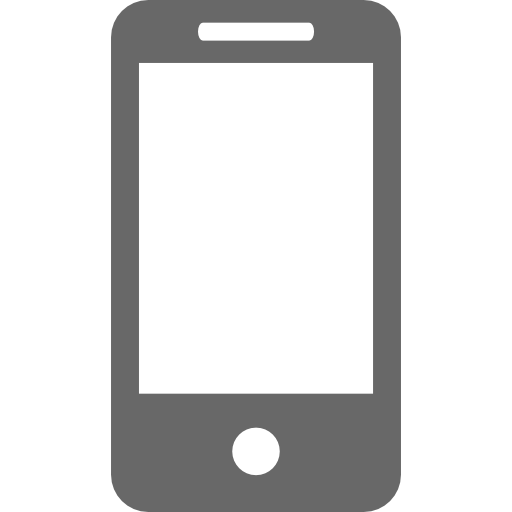 <
Challenges: Information Overload
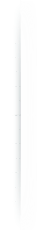 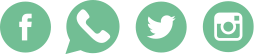 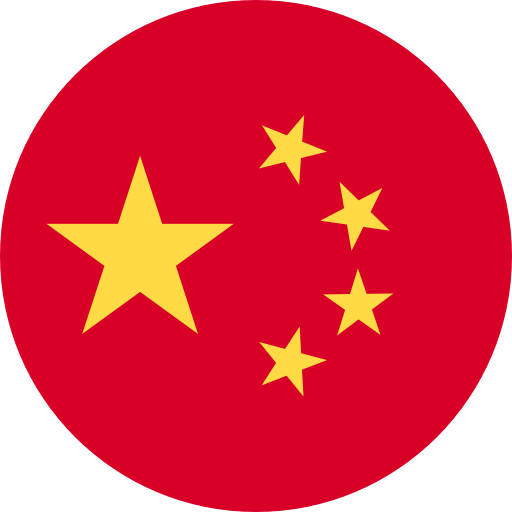 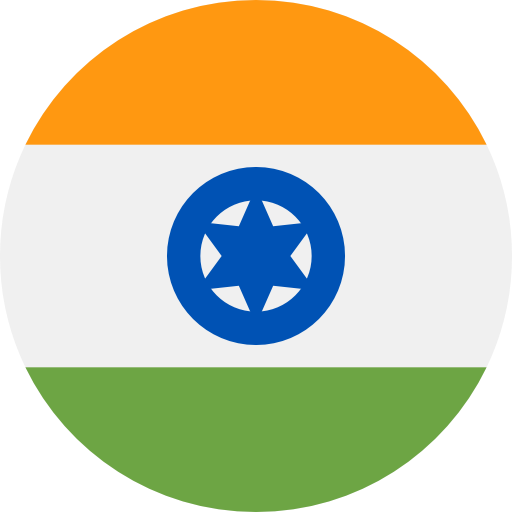 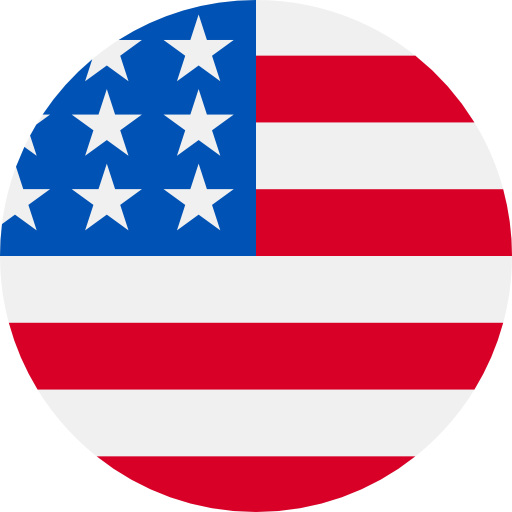 3.35BN
3.2BN
Active Users
POPULATION
Data creation is accelerating. More data has been created in the past two years than in the entire previous history of the human race.
50 BILLION
OVER
connected devices in the next 5 years
LESS THAN 0.5%
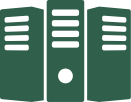 OF BIG DATA IS EVER  ANALYSED
2￼
Source: Forbes.com
Challenges: Information Overload
Four V's of data
VOLUME
VELOCITY
VARIETY
VERACITY
DATA AT REST
DATA IN MOTION
DATA IN MANY FORMS
DATA IN DOUBT
Terabytes to exabytes of existing data to process
Streaming data, milliseconds to seconds to respond
Structured, unstructured, text, multimedia
Uncertainty due to data inconsistency & incompleteness, ambiguities, latency, deception, model approximations
3￼
Source: Datasciencecntral.com
$
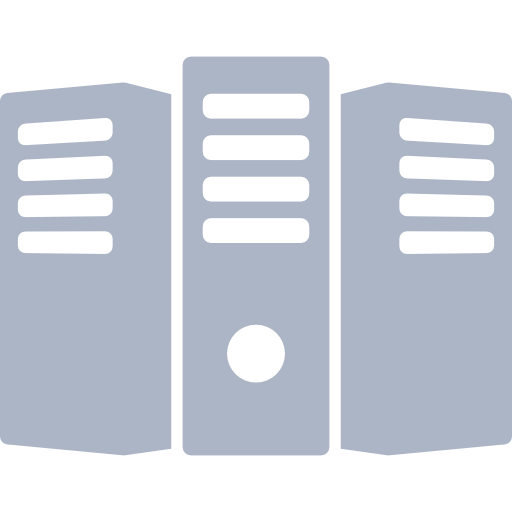 Solutions: Reduced Technology Costs
There has been a 3x reduction in costs of storing and processing data over the last 10 years
4￼
Source: IDG United Kingdom
Solutions: New Big Data Technology
OLD
NEW
CHEAPER DISTRIBUTED DATA STORES
EXPENSIVE DATABASES
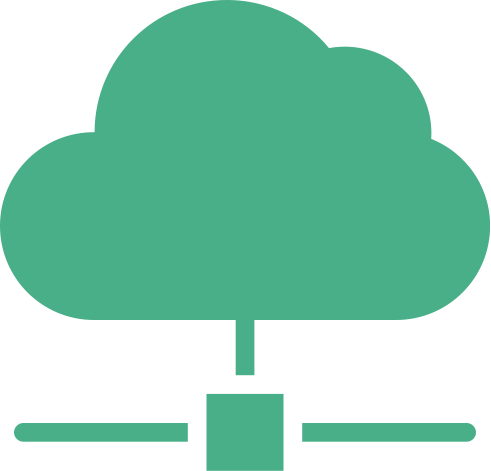 $$$
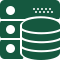 LIVE AVAILABLE DATA
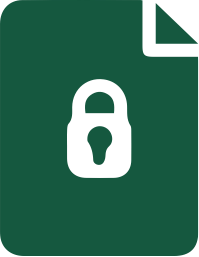 PRIVATE ARCHIVES
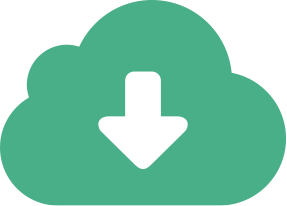 5￼
Solutions: Changing Processes
OLD
NEW
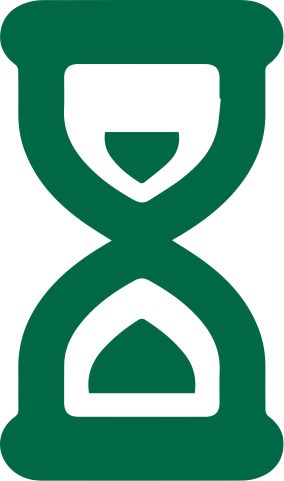 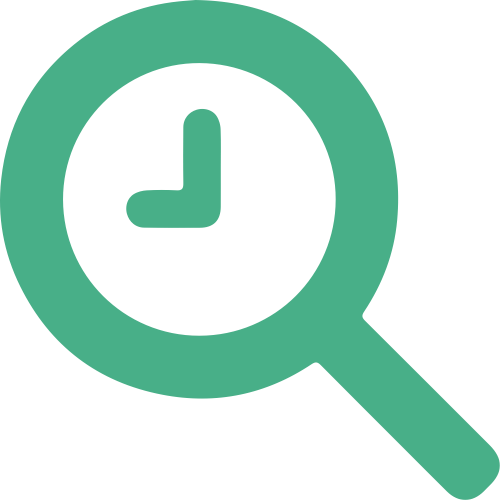 SLOW PROCESSING
REAL-TIME ANALYTICS
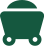 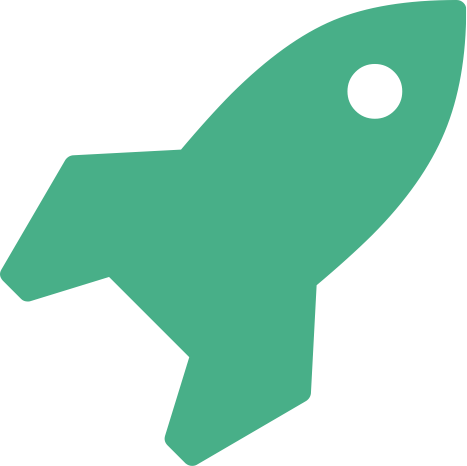 MINE THE PAST
PREDICT THE FUTURE
6￼
Opportunities: Drive Integration with Seamless Services
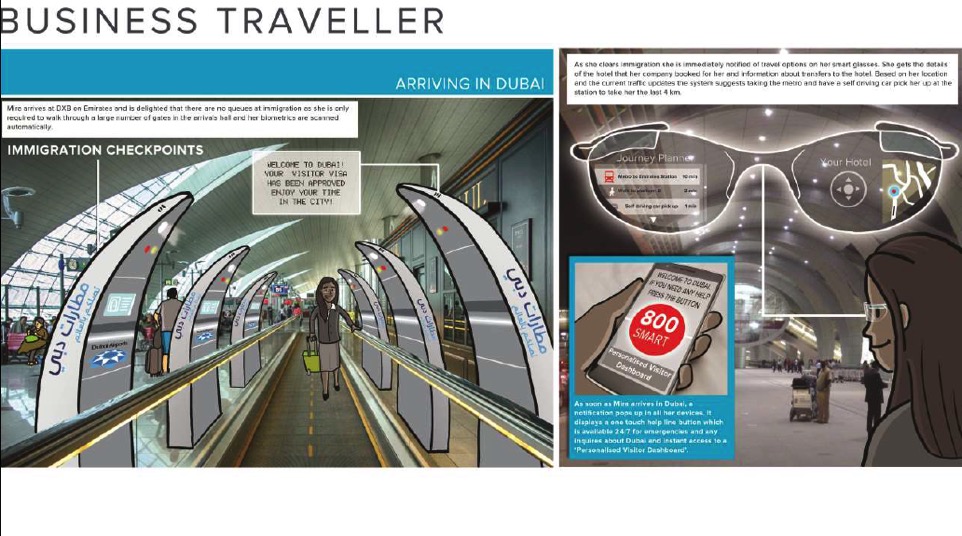 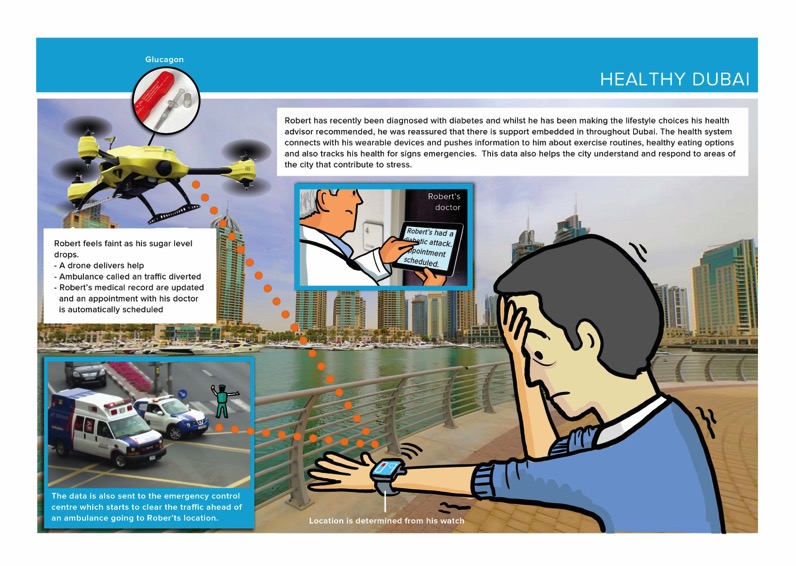 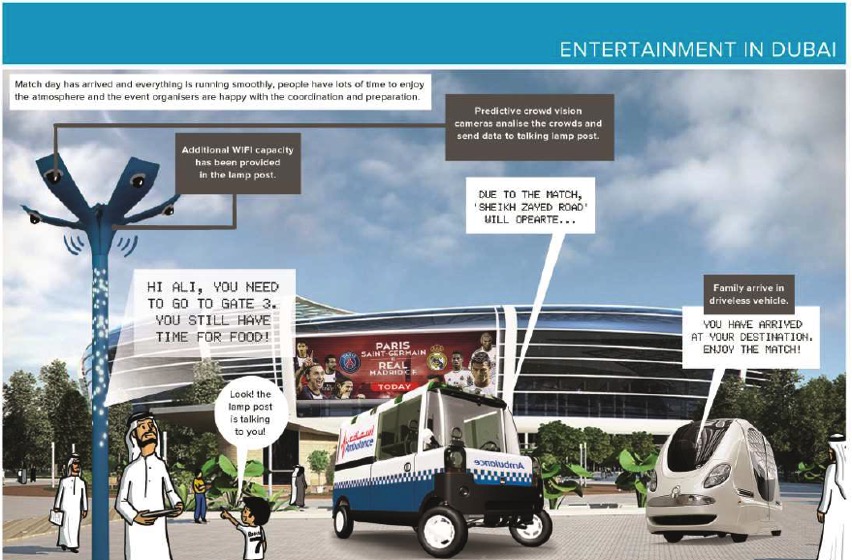 Opportunities: Drive Innovation with Open Data
UK: 
Transport for London
5,000 Developers registered to use and transform TfL data
362 Smartphone apps using TfL data
4 Million app downloads
U.S.A.: 
Estimated Impact of Open Data
$3-5 Trillion
Healthcare, Transportation, Education
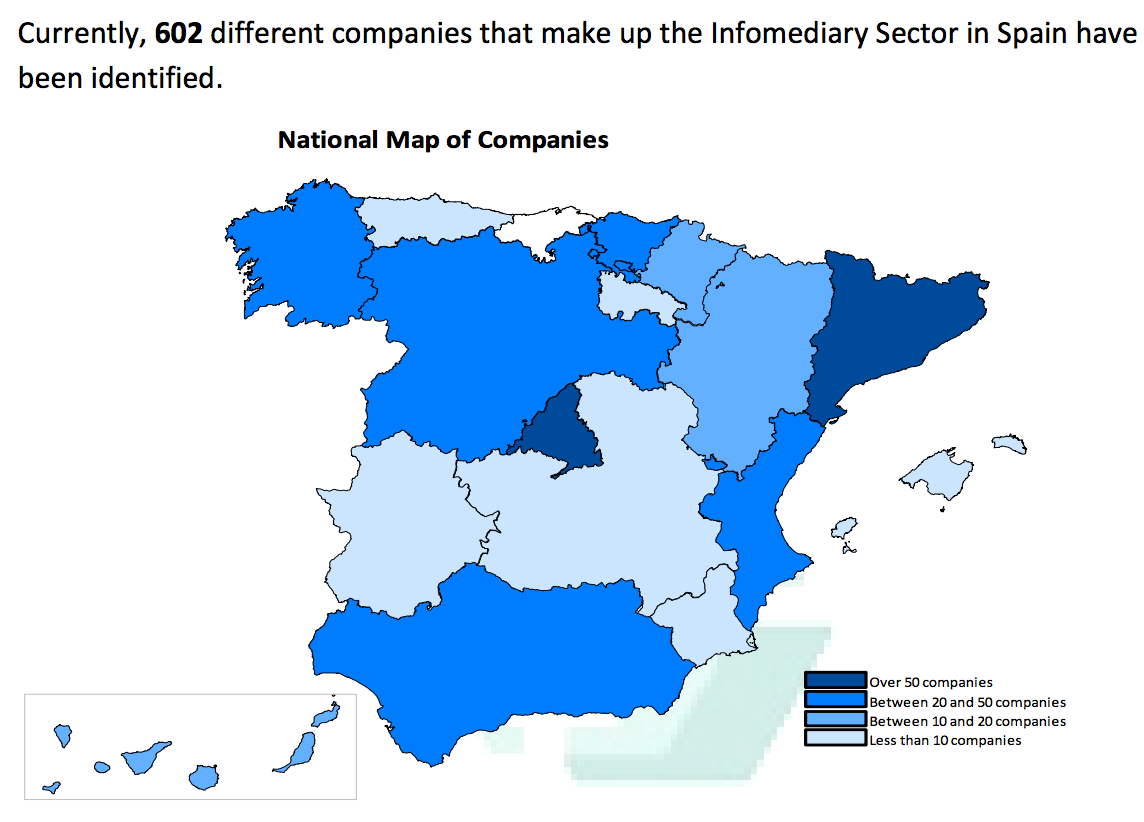 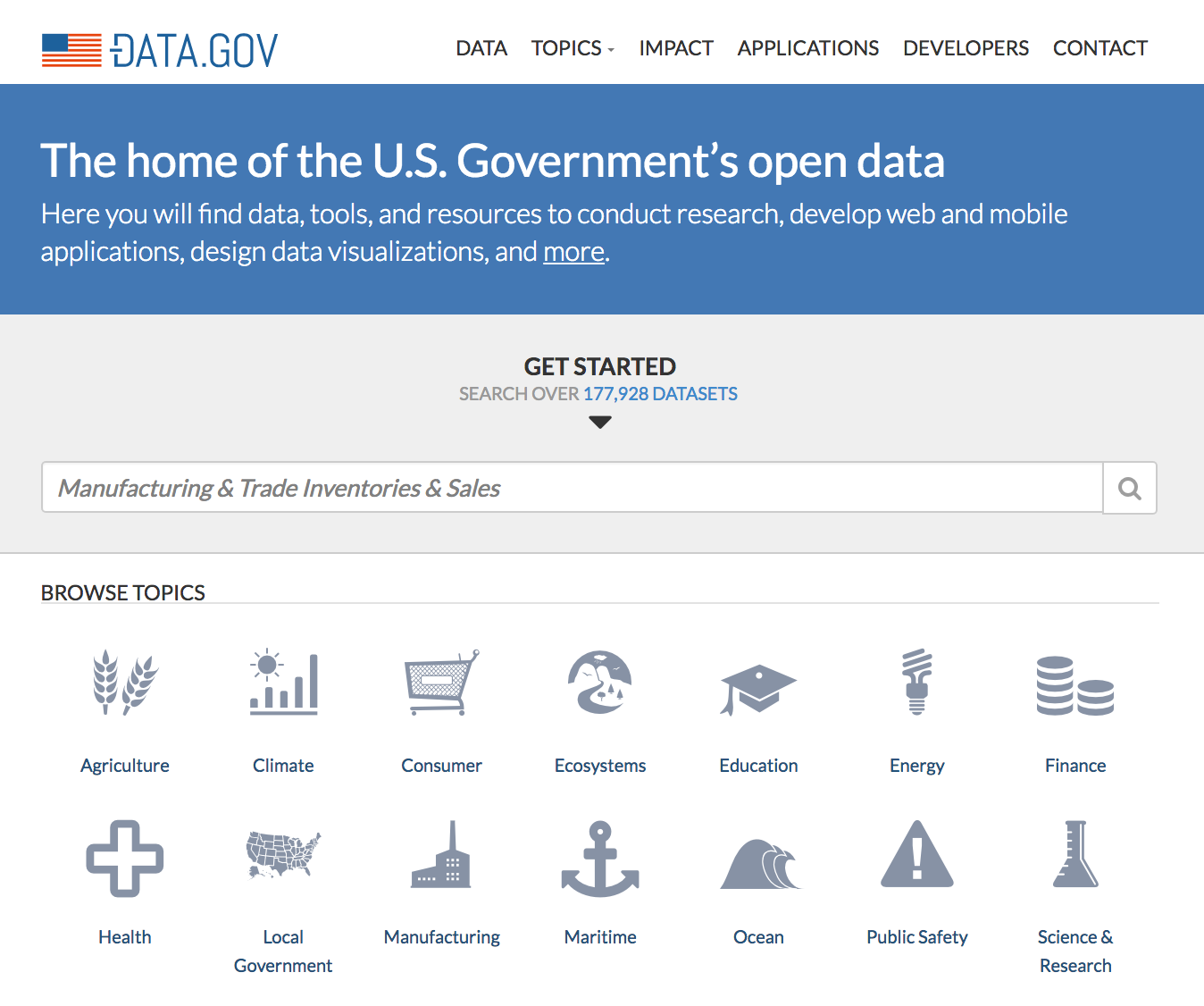 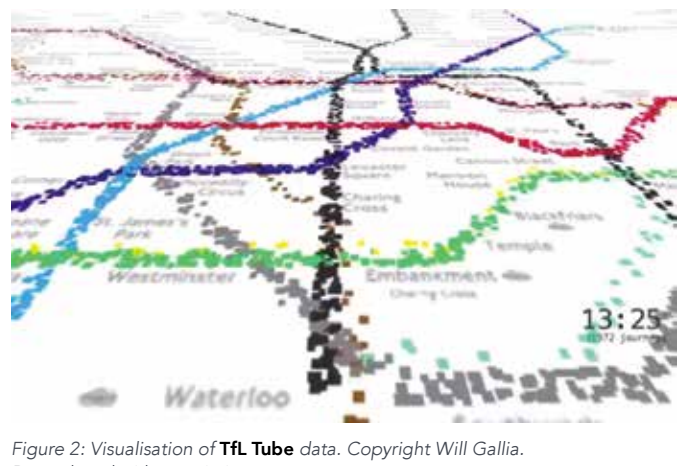 SPAIN: 
Infomediary Sector
600+ Companies
15,000 Jobs
1.5 – 2B Euros invested
Opportunities: Drive Innovation with Government as a Platform
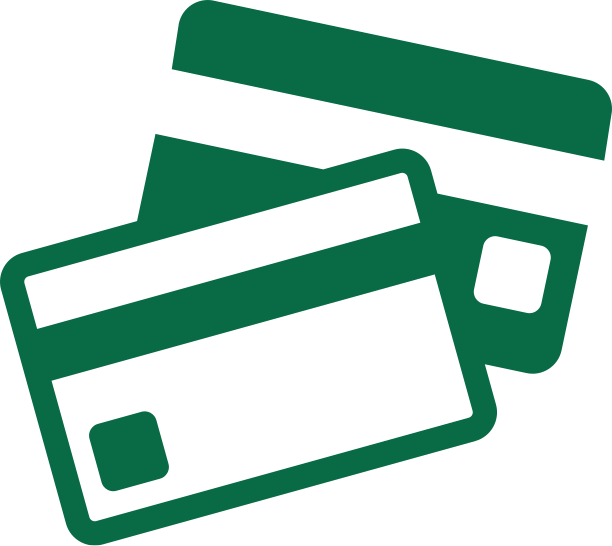 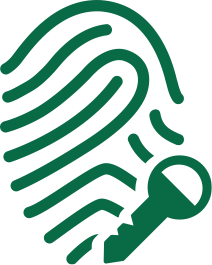 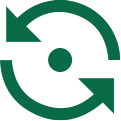 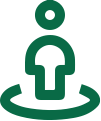 Dashboard and Analytics tools
Platform as a Service (PaaS)
Digital ID services
Digital Payments
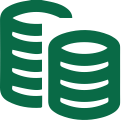 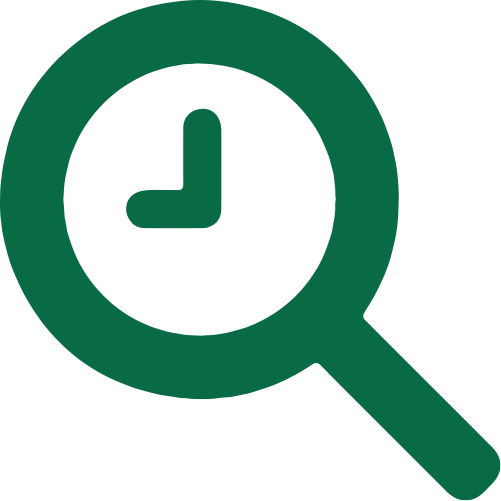 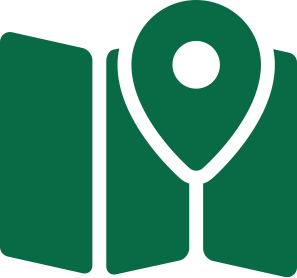 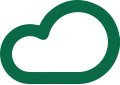 Geo-location data support
Real-Time / In Memory App Environment
OpEN & SHARED City Data Catalogue
IOT Management & Data Aggregation
9￼
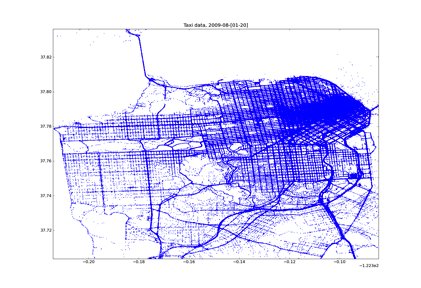 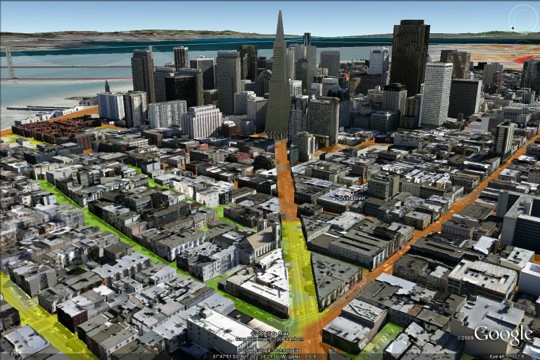 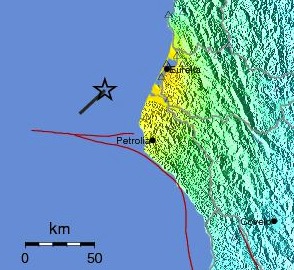 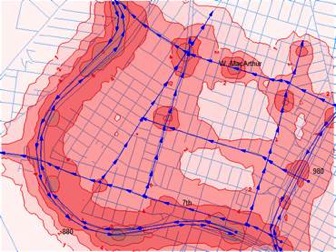 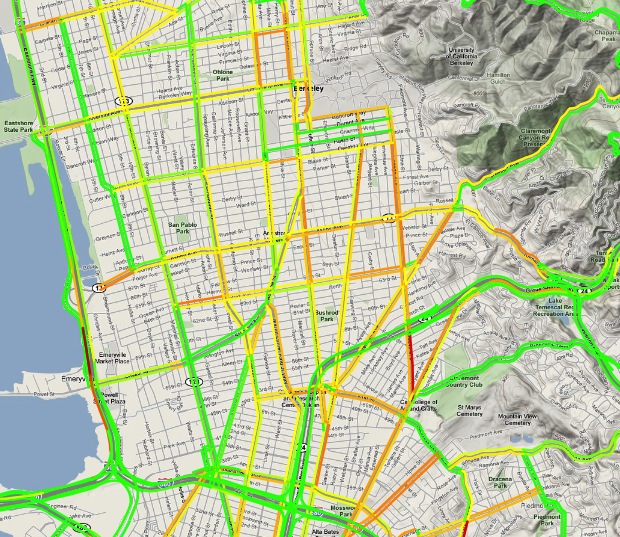 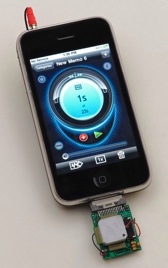 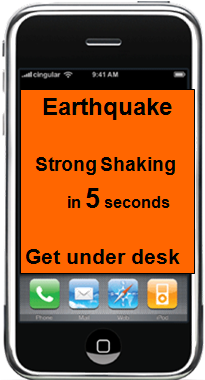 Opportunities: Drive Insights with Big Data and Rich Data
CROWD-SOURCING
SENSING
PHYSICAL MODELLING
DATA ASSIMILATION
Example: San Fransisco.  Source: Alex Bayen, UCB
10￼
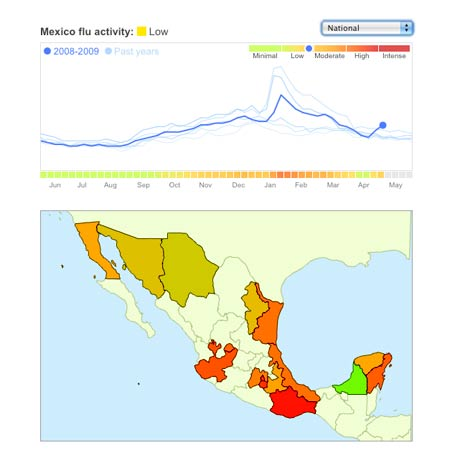 Opportunities: Drive Insights with Big Data and Rich Data
EXAMPLE
Google Flu Trends
Detecting outbreaks two weeks ahead of CDC data
New models are estimating which cities are most at risk for spread of the Ebola virus.
PREDICTIVE MODELING
11￼
it is not just about Data being Big, collecting more and having more
It is about Data being Rich and Insightful
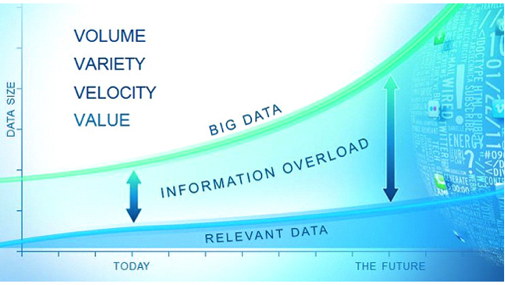 Sharing more: data must move
Understanding more: data must answer “Why?”
Using more: data must be actionable
Impacting more: data must matter
THANK YOU
13
Private & Confidental